Виведення плям від кави та чаю на одязі
Досліди проводили:
Артюх Ольга
Дерека Ольга
Слиш Наталія
Ющенко Наталія
Мета досліду:
Вивести плями від кави та чаю на одязі в домашніх умовах двома способами:
 за допомогою спеціального прального порошку
 народними засобами
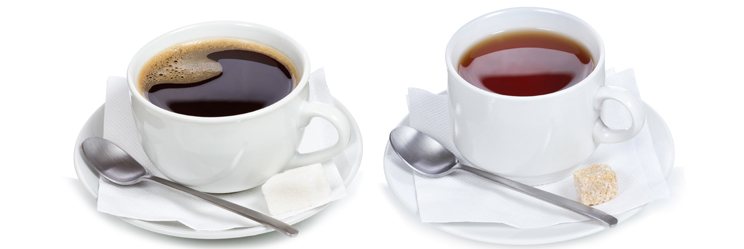 Інструкція щодо проведення досліду:
Реагувати на пляму потрібно негайно. Чим довше ви чекаєте, тим важче буде вивести забруднення. Іноді пляма може залишитися назавжди. Спочатку визначте походження і склад тієї речовини, яка пролилося на тканину. 

2.   Перевірте бірки. На деякі меблі, килими та одяг виробники пришивають бірки, на яких вказується, як виводити плями. Ознайомившись з ними, ви зможете з легкістю позбутися плям, не зіпсувавши при цьому виріб.
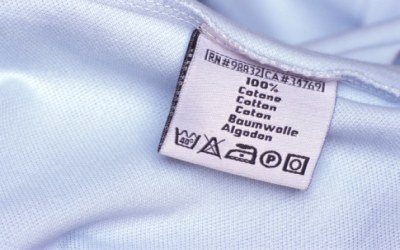 Почніть виводити пляму з вивороту. Як тільки ви помітили забруднення, відразу переверніть тканину на виворіт і почніть обробляти пляму. Якщо ви візьметеся робити це з лицьового боку тканини, то забруднення проникне вглиб, і вивести його буде складніше.

4. Промокайте плями. Ні в якому разі не можна терти. Використовуйте білі ганчірки для того, щоб уникнути повторного забруднення барвником з тканини.

5. Перед тим, як використовувати будь-які засоби, слід прочитати інструкцію, інакше можна погіршити ситуацію. Справа в тому, що деякі речовини руйнують структуру тканини, тому підходити до використання засобів для виведення плям слід обережно.
Плями від кави
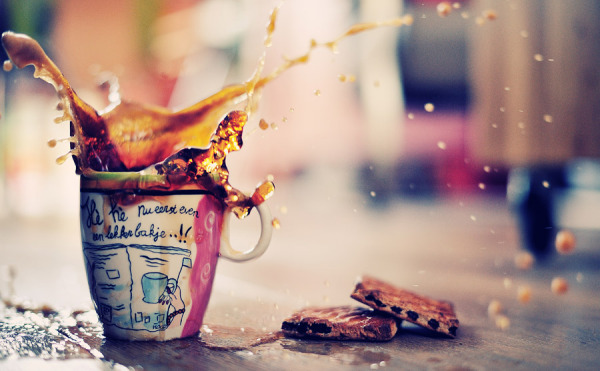 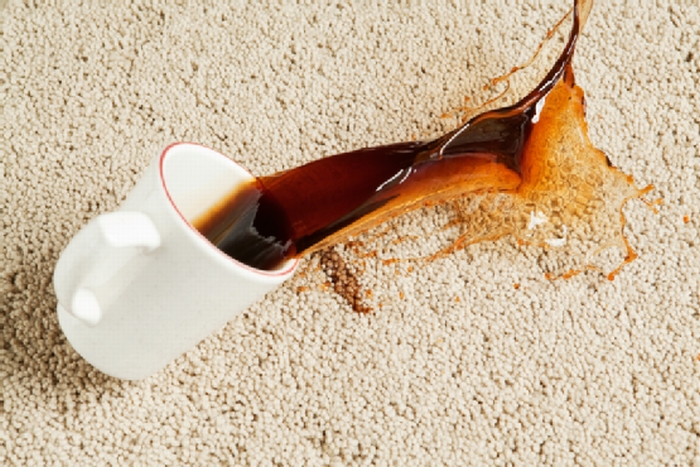 1 спосіб – Вивести пляму пральним порошком
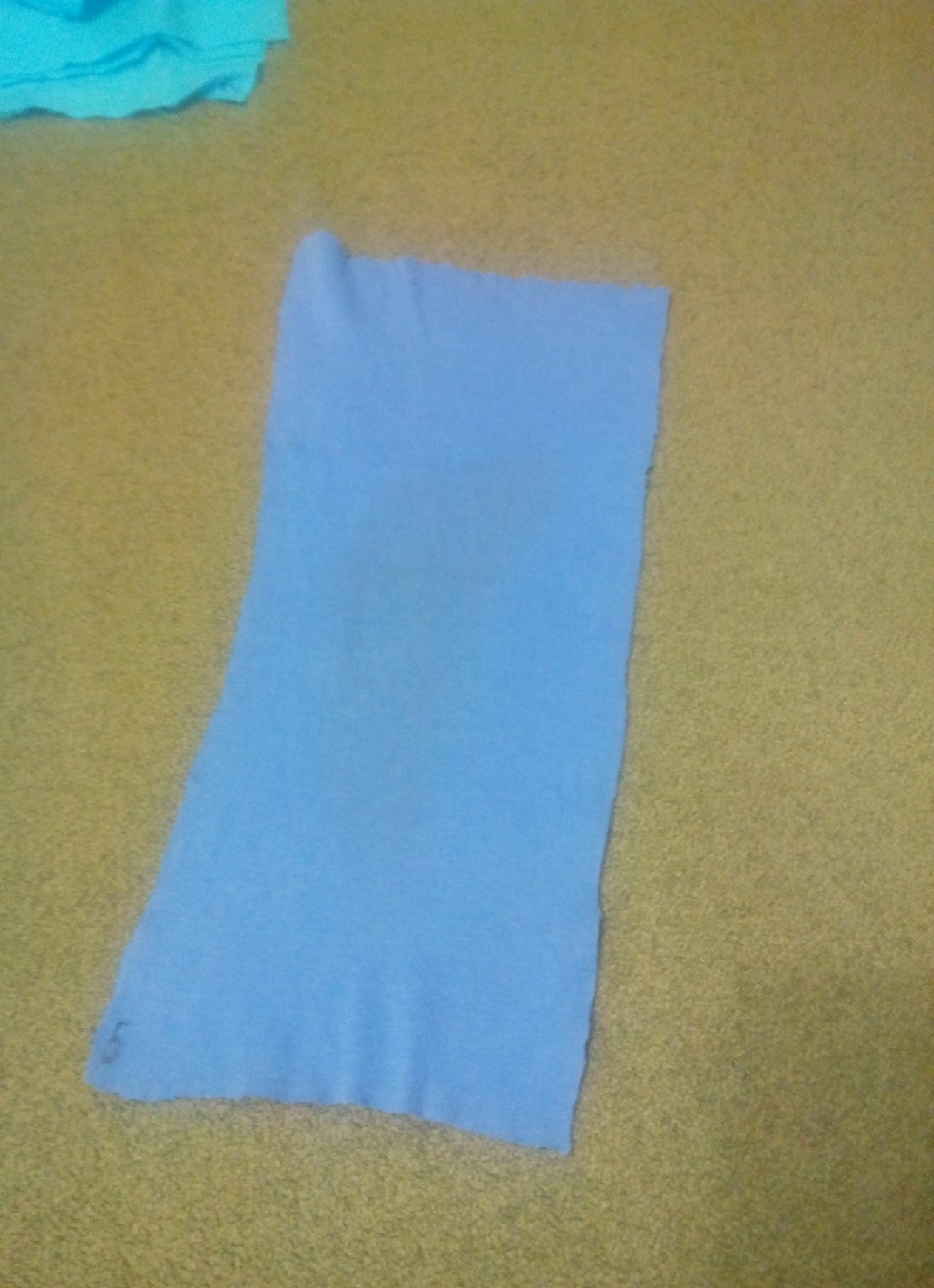 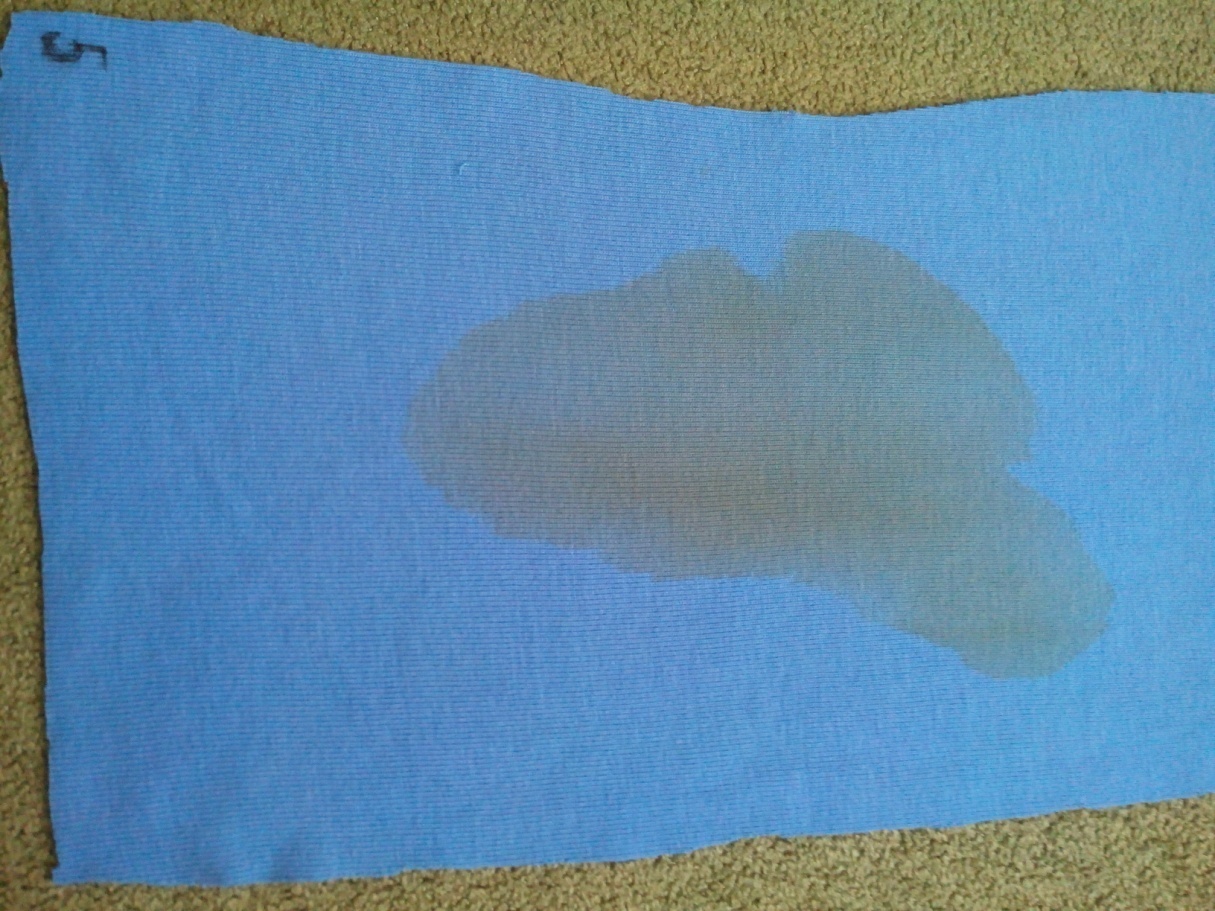 ПІСЛЯ
ДО
Пляма  відіпралася не повністю. Результат не є відмінним.
2 спосіб – суміш 2 ч.л. гліцерину та 0.5 ч.л.аміаку.
Потримати 10 хвилин в теплій воді
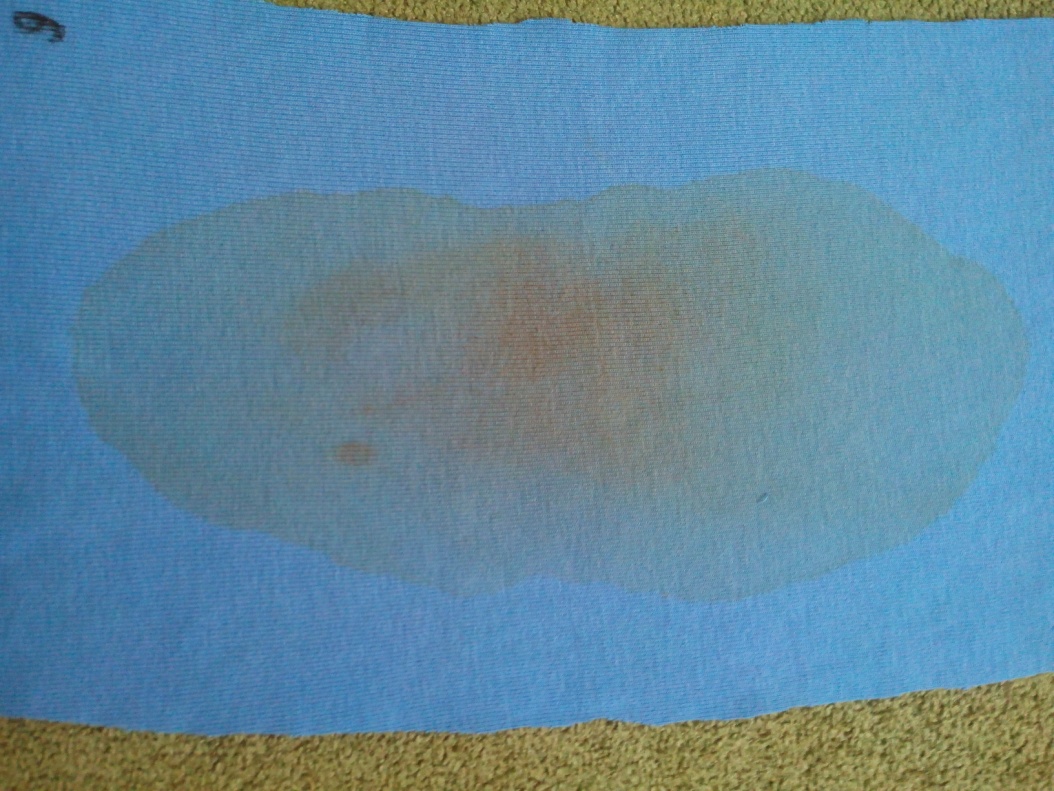 Пляма не відіпралася і залишилися патьоки
3 спосіб - гліцерин та сіль, прати в теплій воді
Один з кращих результатів, пляма повністю відіпралася.
4 спосіб – перикис водню, тримати 10 хвилин, потім                       прати в холодній воді
Результат чудовий! Пляма повністю відіпралася.
Плями від чаю
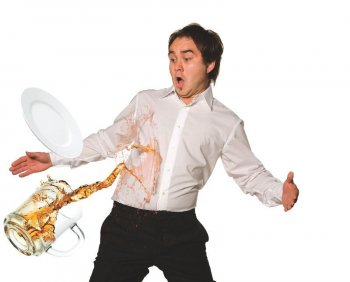 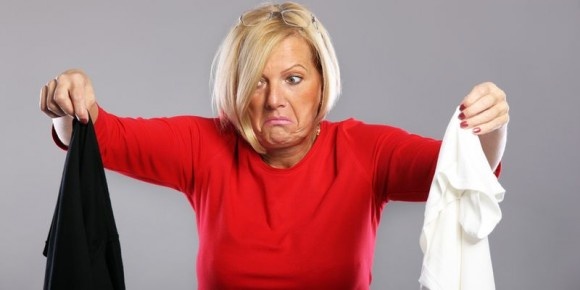 1 спосіб – вода+оцет у відношенні 1:1
Як бачимо,  таким способом пляма не відіпралась, отже цей спосіб неефективний
2 спосіб – Лимонна кислота 10%
Пляма стала менш яскравою, проте повністю не видалилася
3 спосіб – 1 ст. л. аміаку + 2 стакани води
Пляма взагалі не відіпралася, змін не відбулося
4 спосіб – пральний порошок
Поглянувши на результати, ми  виявили, що плями від чаю можна повністю відіпрати лише  за допомогою прального порошку
Висновок
Ми проводили досліди як  з новими, так і зі  старими плямами,  і можемо зробити такі висновки:
Пляму краще видаляти одрази після її виникнення
Плями від кави краще видаляти за допомогою перекису водню або суміші гліцерину та солі
Плями від чаю найкраще виводяться пральним порошком

І ще одна порада:  одягайте рукавички перед тим, як виводити пляму, щоб не викликати алергічні реакції на шкірі!
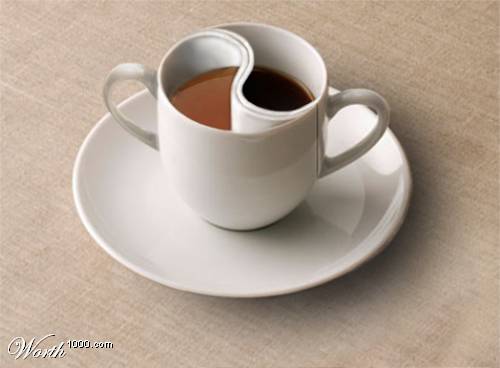 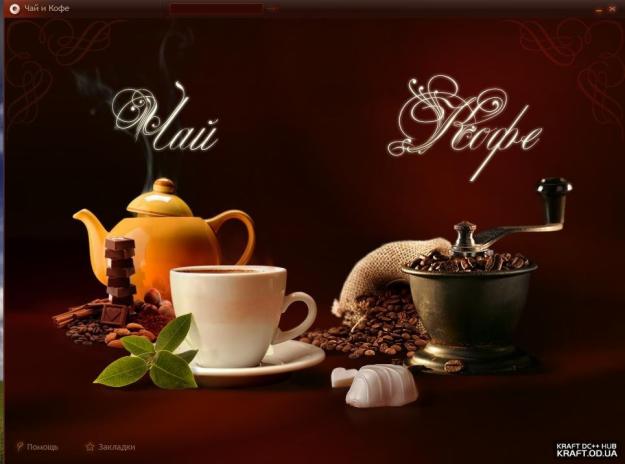